Reaction  to stress and adjustment  disorders
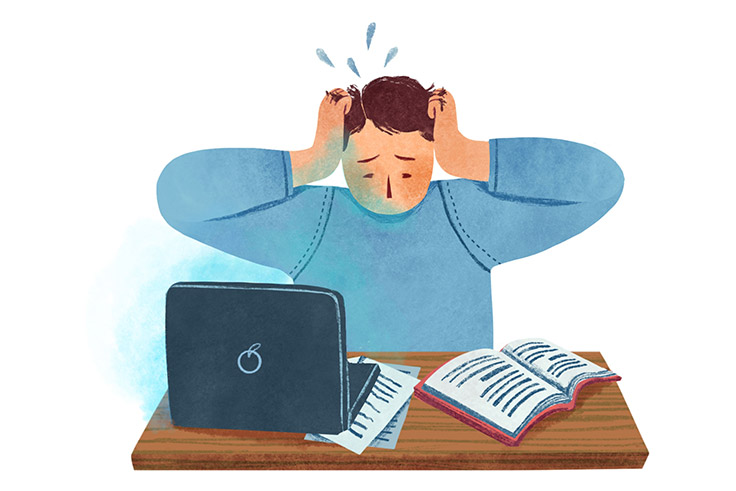 Done by :KAREEM SENAWI 
MOSTAFA QASIM
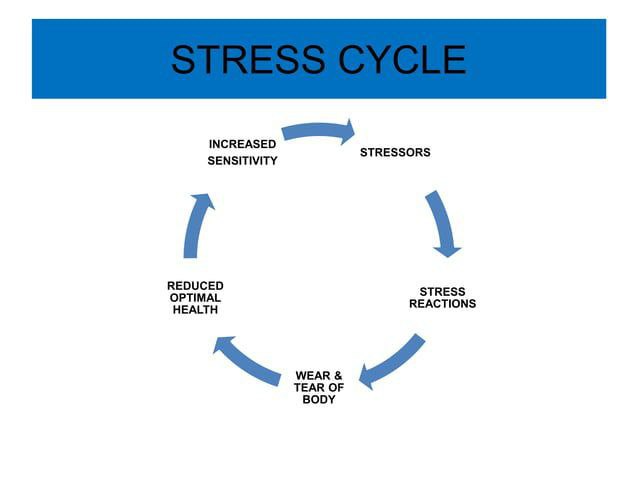 Stress
Stress : is a state of emotional strain or tension caused by demanding circumstancesSelye :non specific response of the body to any kind of demand made upon itstress is normal up to a point , and can be optimal for certain performance related tasks , it becomes a problem when it interferes with a person's ability to do daily life tasks or impacts their health. The perception and threshold for stress differs from one person to another where a certain amount of stressor can give us 2 completely different reaction from 2 persons due to their perception. Some are more sensitive than others and these differences can be attributed to childhood experiences ,influence of parents, teachers, religion.
Stressor
stressor : Any event or stimulus that causes an individual to experience stress

They may neither positive or negative, but they have positive or negative effects

Internal Stressor (illness, hormonal change, fear)

External Stressor (loud noise, cold temperature)

Developmental Stressor 

Situational Stressor
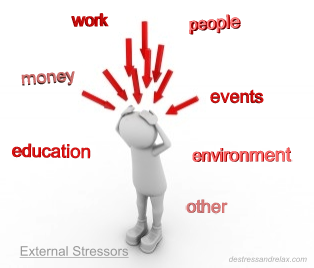 Stress Characteristics
1- It is a universal phenomenon.

2- It is an individual experience.

3- It provides stimulus for growth and change.

4- It affects all dimension of life.

5- It is not a nervous energy
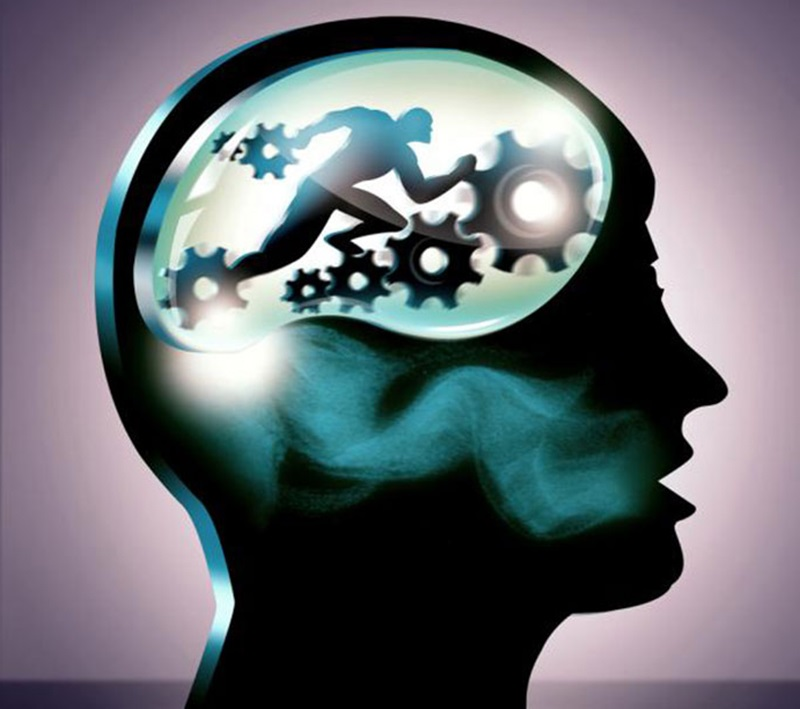 Types of Stress 1
Eustress (good stress): - motivates you to move into action to get things accomplished; happens in fun and exciting situations.

 Distress (bad stress): - most common form of stress; something we all go through in our daily lives and often we don't even notice it happening.
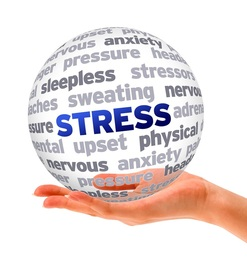 Types of stress 2
Acute stress : is the most common type of stress , it comes on suddenly and lasts for a short time    ( 3 days - a month )                emotional distress, muscle tension, jaw ache, upset stomach, rapid heartbeat .Episodic Stress : is a type of stress that happens frequently to people overloaded with responsibilities and schedules.       acute stress symptoms, irritability, unintended hostility, relationship problemsChronic stress : is caused by long-term exposure to stressors, such as a horrible job, a critical boss, a chronic illness, or relationship conflict. ongoing stress resulting from long-term        emotional pressure ; fight or flight response without recovery time acute & episodic stress symptoms, heart disease, adverse health effects
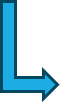 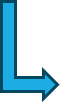 Physiological body response to stress
Stress response is controlled by the endocrine system (adrenal gland ), it results in hormone secretion :

1- Adrenaline and nor adrenaline: increase HR, RR, Stroke volume, and depth of breathing. vasoconstriction to skin vessels and vasodilatation to muscle and main organs. Bronchioles dilatation, pupils dilatation, Increase brain blood flow to increase sight.

2- Cortisol: increase blood pressure, Increase lipolysis, gluconeogenesis and glycogenolysis

3- Aldosterone increase plasma volume by increasing water renal reabsorption and decreasing perspiration
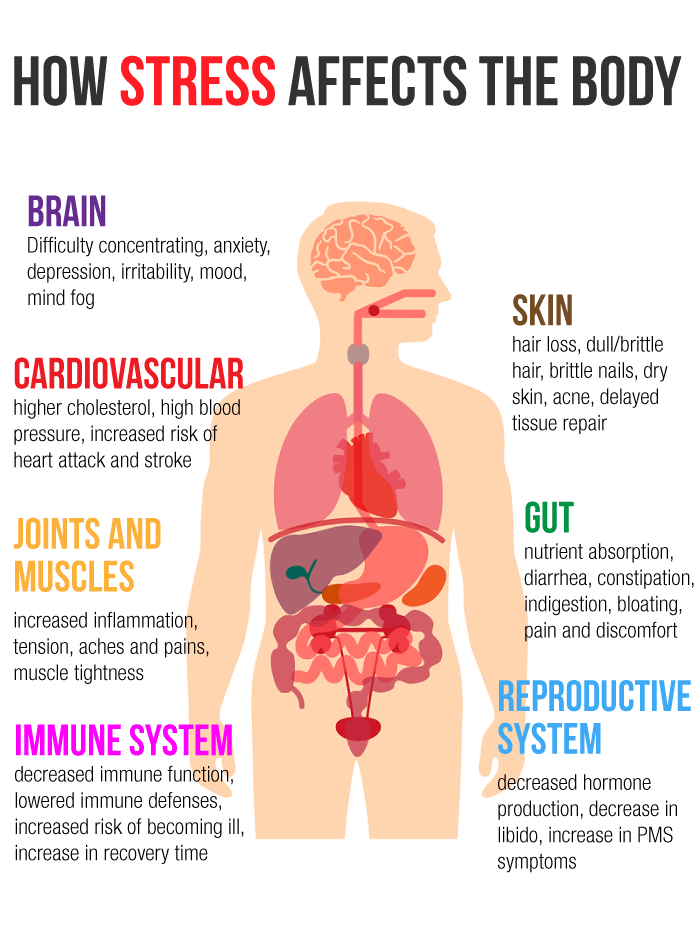 General adaptation syndrome
Stages of GAS
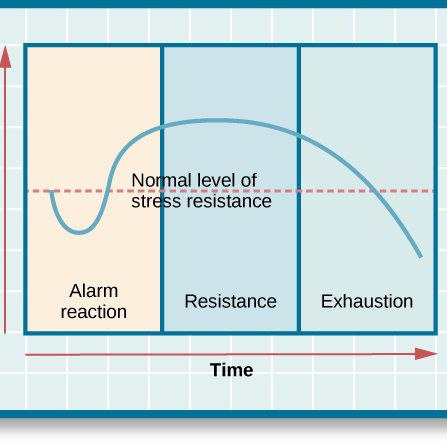 The general adaptation syndrome (GAS), developed by Hans Selye, Physiologic responses of the whole body to stressorsInvolves the Autonomic Nervous System , and Endocrine SystemOccurs with the release of adaptive hormones and subsequent changes in the WHOLE body
There are three stages: alarm, resistance, and exhaustion
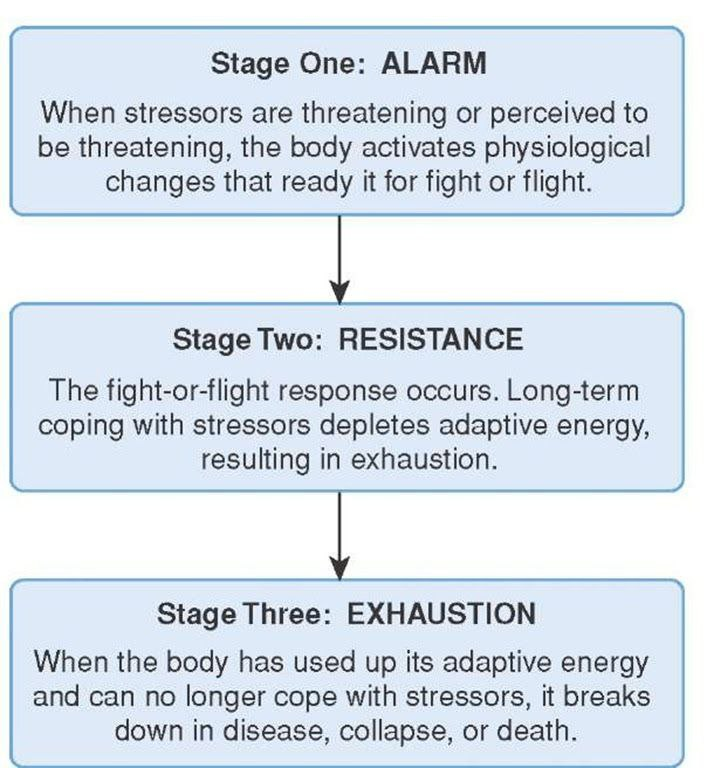 Sympathetic stimulation (adrenalin)
HPA (cortisol)
Sign and symptoms of stress
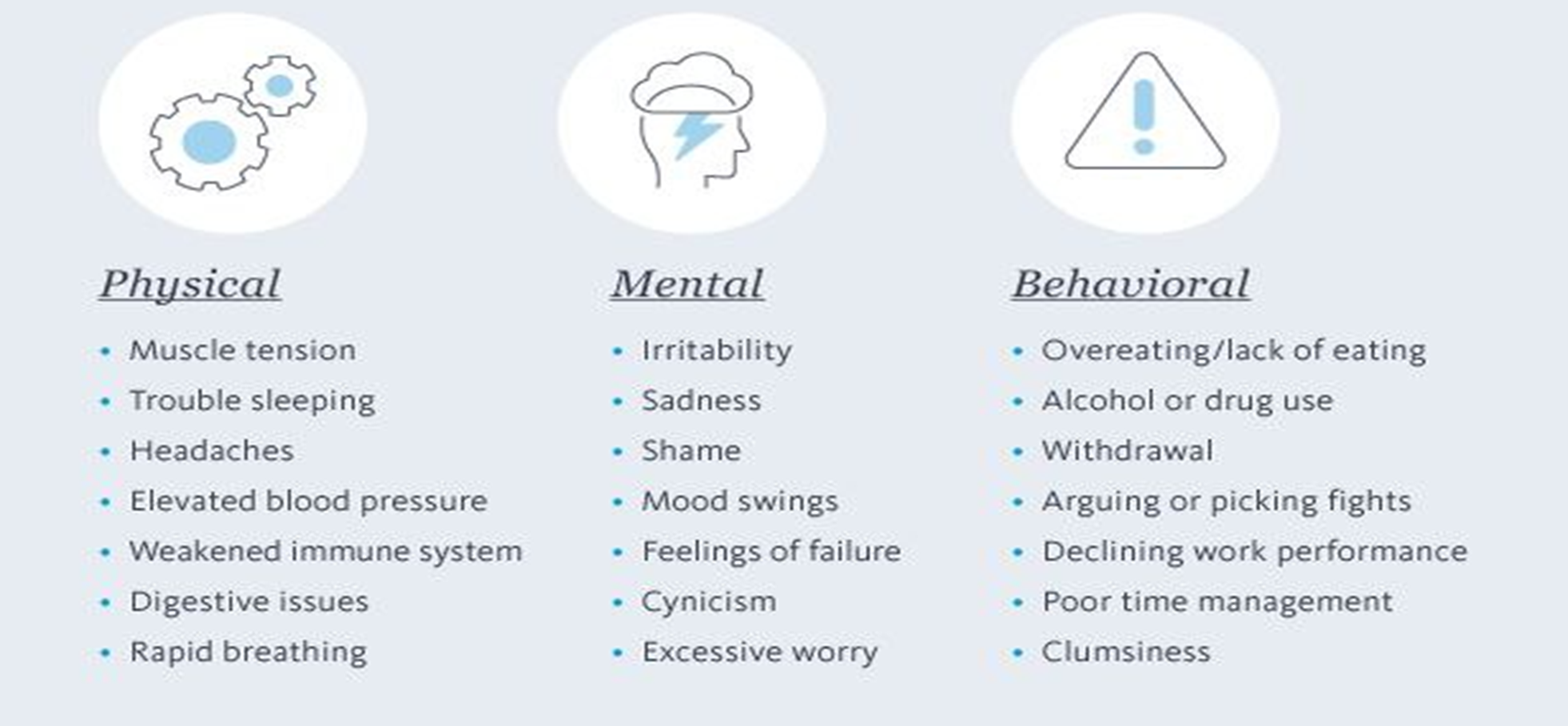 Stress control
The most important point is to recognize the source of negative stress.

Stress control, ABC strategy

A = Awareness (what causes your stress?


B = Balance (there is a fine line between positive and negative stress, how much can you cope with before it becomes negative ?)

C = Control (what can you do to help your self?)
Stress Management
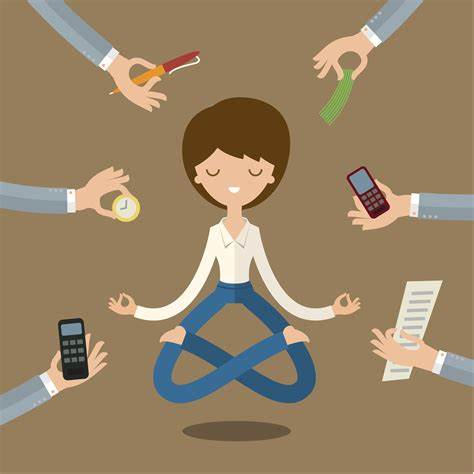 1- Plan daily relaxation program

2-  Establish a regular pattern of exercise3-  Study assertive techniques. Learn to say "no"

4- Learn to accept failures

 5- Accept what cannot be changed

 6- Develop collegial support

7- Participate in professional organization

8- Seek counseling
Stress related illnesses
Stress is linked to the six leading causes of death: heart disease, cancer, lung disease, accidents, liver cirrhosis, and suicide.
43% of all adults suffer adverse effects from stress. (American psychological Association )
Stress my cause:
Cardiovascular diseases
Immune system disease
Asthma
Diabetic Ulcer
Headache
Depression
Anxiety
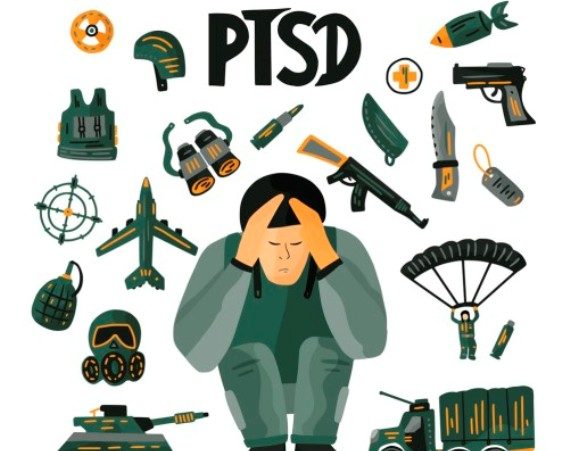 PTSD and ASD
Posttraumatic stress disorder (PTSD) : is characterized by the development of multiple symptoms after exposure to one or more traumatic events, the symptoms last for at least a month and may occur immediately after the trauma or with delayed expression.

Acute stress disorder (ASD ) : is diagnosed in patients who experience a major traumatic event and suffer from similar symptoms as PTSD but for a shorter duration. The onset of symptoms occurs within 1 month of the traumatic event  and symptoms last for less than 1 month.
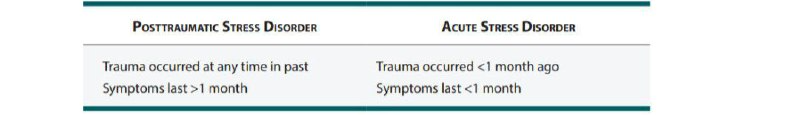 Etiology                          course and prognosis
- Usually the symptoms begin within 3 months after the trauma.

- Symptoms may manifest after a delayed expression.

- Fifty percent of patients with PTSD have complete recovery within3 months.- Symptoms tend to diminish with older age. - 80% of patients with PTSD have a comorbid mental disorder (e.g., MDD, bipolar disorder, anxiety disorder, substance use disorder
Etiology of PTSD: TRAUMA

Traumatic event

Reexperience

Avoidance “signaling the individual that the memories are in  fact is dangerous ”

Unable to function

Month or more of symptomsArousal increased
DSM-5 criteria to diagnose PTSD
The DSM-5 divides PTSD symptoms into :
1- Exposure to actual or threatened death, serious injury, or sexual violence by directly experiencing or witnessing the trauma.2-Recurrent intrusions of re-experiencing the event via memories, nightmares, or dissociative reactions (e.g., flashbacks ) .
3- Active avoidance of triggering stimuli (e.g., memories, feelings, people, places, objects) associated with the trauma.
4- At least two of the following negative cognitions /mood: dissociative amnesia, negative feelings of self/others/world, self-blame, negative emotions (eg , fear, horror, anger, guilt), anhedonia, feelings of detachment, inability to experience positive emotions.
5- At least two of the following symptoms of increased arousal/reactivity: hypervigilance(constantly in guard ) , hyperarousal ( exaggerated startle response)which in turn lead to :  irritability/angry outbursts, impaired concentration and  insomnia.

 6-Symptoms not caused by the direct effects of a substance or another medical condition.  7- Symptoms result in significant impairment in social or occupational functioning.

 8- The presentation differs in children <7 years of age.
Treatment of PTSD
Pharmacological

First-line antidepressants: SSRIs (e.g., sertraline, citalopram) or SNRIs (e.g., venlafaxine). Prazosin, Alpha receptor antagonist, targets nightmares and hypervigilance. May augment with atypical (second-generation) antipsychotics in severe cases.

 Psychotherapy

Specialized forms of CBT (e.g., exposure therapy, cognitive processing therapy). Supportive and psychodynamic therapy.
Couples/family therapy
Adjustment disorders
Definition :Adjustment disorders occur when behavioral or emotional symptoms develop after a non-life-threatening, stressful life event (e.g., divorce, death of a loved one, or loss of a job (
Etiology
Triggered by psychosocial factors.

Prognosis

May be chronic if the stressor is chronic or recurrent
Diagnosis
Diagnosis and DSM-5 Criteria

1. Development of emotional or behavioral symptoms within 3 months in response to an identifiable stressful life event. These symptoms produce either: -Excessive distress in relation to the event.
 -Significant impairment in daily functioning.

2. The symptoms are not those of normal bereavement.

3. Symptoms resolve within 6 months after stressor has terminated. 4. The stress-related disturbance does not meet criteria for another mental disorder.
Treatment
1- Supportive psychotherapy. 2- Group therapy.

3- If necessary, pharmacotherapy can target associated symptoms (insomnia , anxiety, or depression).
THANK YOU